Introduction to SQL
Research Computing Services 
Yun Shen
http://rcs.bu.edu
http://rcs.bu.edu/eval 
help@scc.bu.edu
A little bit of about our group and me
Research Computing services, visit http://rcs.bu.edu for more info
Consulting
Teaching
Graphics
Optimization
Experience:
Database programming 
Software development
SCC Research Data Metrics
9/10/2021
Tutorial Outlines
What is SQL
SQL History
Terminology By Examples
SQL Syntax By Examples
SQL Category
Small yet worth noting points
Tutorial sample db overview
Schema of the sample db
Data of the sample db
Hands on Tutorial Setup
3
What is SQL ( ‘Structured Query Language’ )?
SQL stands for ‘Structured Query Language’
SQL is domain-specific language, NOT a general programming language
SQL is specialized to handle ‘structured data’ that follows relational model – data that incorporates relations among entities and variables.
Used to interact with relational databases to manage data: create, populate, modify, or destroy data.  Also can manage data access
SQL is a standard language
Nevertheless, SQL is a ‘language’. It has its language specification – a set of language elements, rules and syntax
Rigid and structural – have both advantages and disadvantages
Since the underlying data model is structural, SQL is very ‘structural’ too - requiring rigid predefined schema as compared with those of ‘noSQL’
Syntax and grammar is also strict
SQL specific features – triggers, stored procedures
History of SQL
First developed in 1970s by two scientists at IBM following a theory of ‘relational algebra’ by Edgar F. Codd, who was also an IBM scientist.
First commercial implementation of SQL-based RDBMS was Oracle’s V2.
First adopted by ANSI in 1986, and ISO in 1987 as standard.
The latest version of the SQL standard is from 2016. There have been very many versions in between.
Though standardized, this does not necessarily mean SQL code can be migrated between different RDBMS seamlessly (Why?)
Terminology - Structure
Database
Table 
Column
Row


Relation
Primary key
Foreign key
Take sample_ecomm.db as an Example - schema
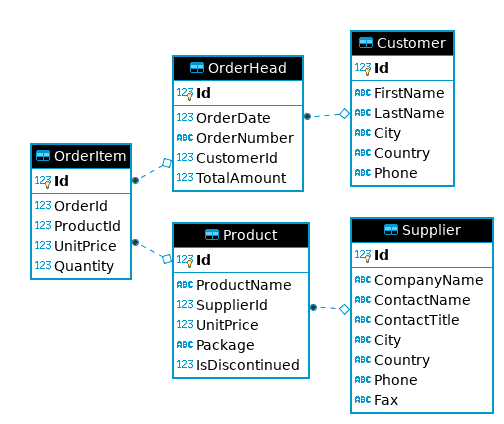 [Speaker Notes: When write SQL, you must be very clear about the underlying table structure. Here is the ERD for sample_ecomm.db. It shows the overall structure and relationships of tables it has.]
Customer
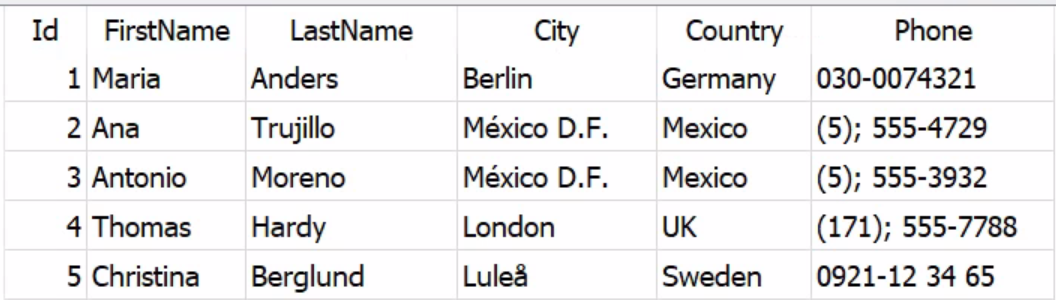 [Speaker Notes: When write SQL, you must be very clear about the underlying table structure. Here is the ERD for sample_ecomm.db. It shows the overall structure and relationships of tables it has.]
Terminology - SQL Language Elements
Clause
Statement
Query
Function
Stored Procedure


Predicate	
Expression
Keyword
Identifier
A SQL Example From WikipediaLet’s take the following SQL UPDATE statement as an example:UPDATE country SET population=population+1WHERE name=‘USA’
A chart showing several of the SQL language elements that compose a single statement
(source: https://wikimedia.org/api/rest_v1/media/math/render/svg/b83ad563285f7b0ebb325226d91f25ca0bffa7cd )
A SQL Example From Wikipedia
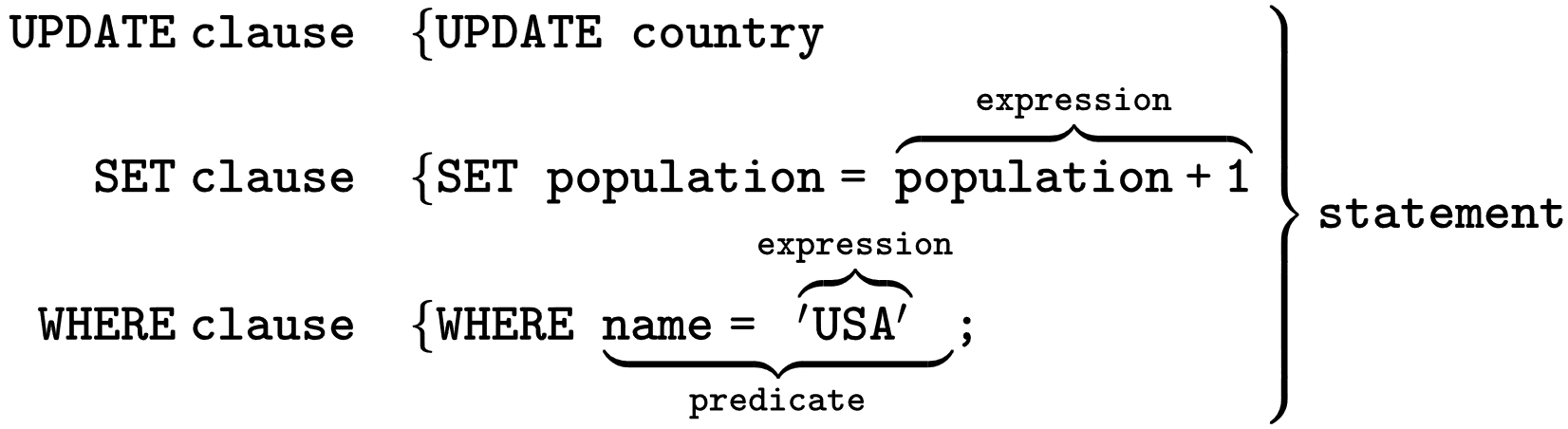 A chart showing several of the SQL language elements that compose a single statement
(source: https://wikimedia.org/api/rest_v1/media/math/render/svg/b83ad563285f7b0ebb325226d91f25ca0bffa7cd )
Our Own Query Example
SELECT FirstName, LastName  -- SELECT clauseFROM Customer  -- FROM clauseWHERE Id=1 – WHERE Clause
Clean way:
SELECT FirstName, LastName FROM Customer WHERE Id=1
Complete Query Statement Syntax – Order Matters !
SQL Category
1. Data Query Language (DQL)  - used to query data
2. Data Manipulation Language (DML) – used to create/modify/destroy data
3. Data Definition Language (DDL) – used to define database schema
4. Data Control Language (DCL) – used for security and access control
SCC Research Data Metrics
9/10/2021
Most Important SQL Statements
SELECT - extracts data from a database (DQL)
UPDATE - updates data in a database (DML) 
DELETE - deletes data from a database (DML) 
INSERT  - inserts new data into a database (DML) 
CREATE DATABASE - creates a new database (DDL)
CREATE TABLE - creates a new table (DDL) 
DROP TABLE - deletes a table  (DDL)
16
Attention Please !
Standard is NOT STANDARD!!
In this Tutorial
We will use all upper-case for all keywords
We will use double quotes “” to indicate strings
We will end each SQL statement with a ‘;’
Keywords Used in this Tutorial
INNER JOIN
SELECT
*
FROM
ORDER BY
ASC 
DESC
AND 
OR
NOT
WHERE
LIMIT
DISTINCT
AS
GROUP BY
ON
!= 
INSERT
UPDATE	
DELETE
CREATE
TABLE
LIKE
 %
INTO
VALUES
DROP
NULL
Functions Used in this Tutorial
COUNT()
MIN()
MAX()
AVG()
SUM()
REPLACE()
Hands On Demo
Read Only
Tutorial Tools and Files Overview
DB GUI : DB Browser for SQLite
sufficient yet simple/clean interface for demo purpose
SQLite engine is already embedded in this tool

Sample DB: sample_ecomm.db 
- a simple example e-commerce db. We will explore it a bit more …
[Speaker Notes: SQLite is a serverless, in-memory db engine. It doesn’t have its GUI by itself. Many other companies step up to fill the blank. DBBrowser is one of them. 

Almost all major database engines provide programming APIs for application developers to get access to database through programming interfaces.]
sample_ecomm.db E-R Diagram
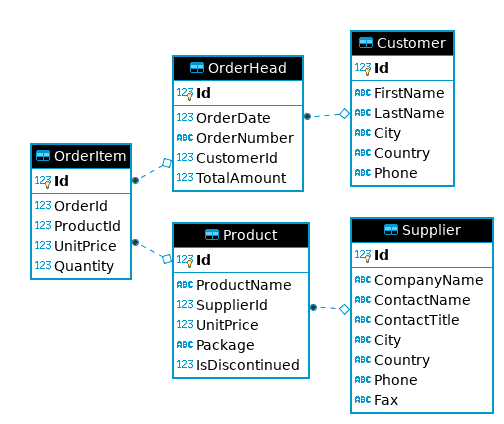 [Speaker Notes: When write SQL, you must be very clear about the underlying table structure. Here is the ERD for sample_ecomm.db. It shows the overall structure and relationships of tables it has.]
Look Into Individual Table – Customer
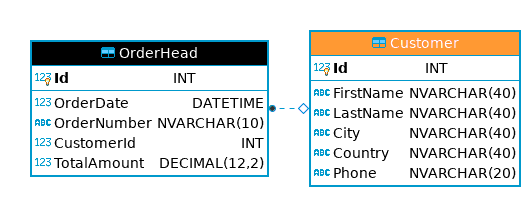 Look Into Individual Table – Supplier
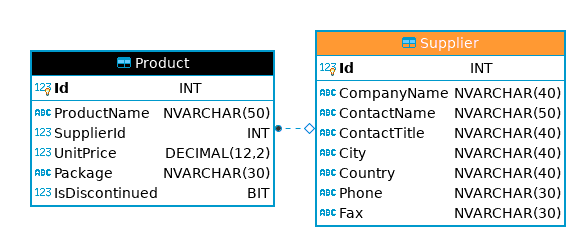 Look Into Individual Table – Product
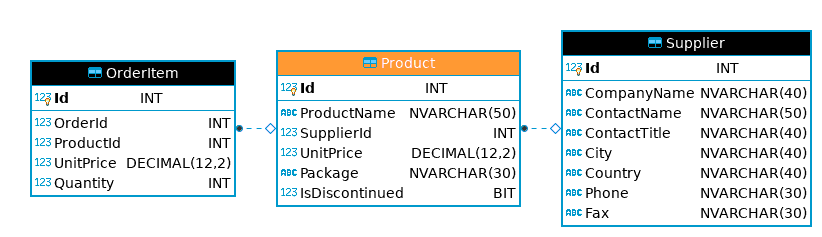 Look Into Individual Table – OrderHead
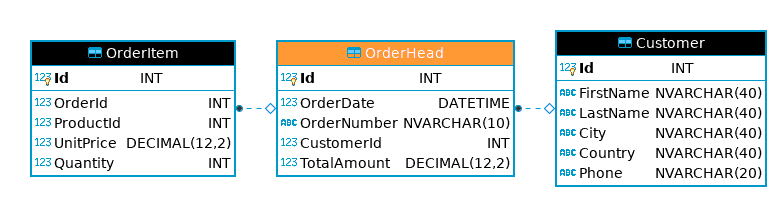 Look Into Individual Table – OrderItem
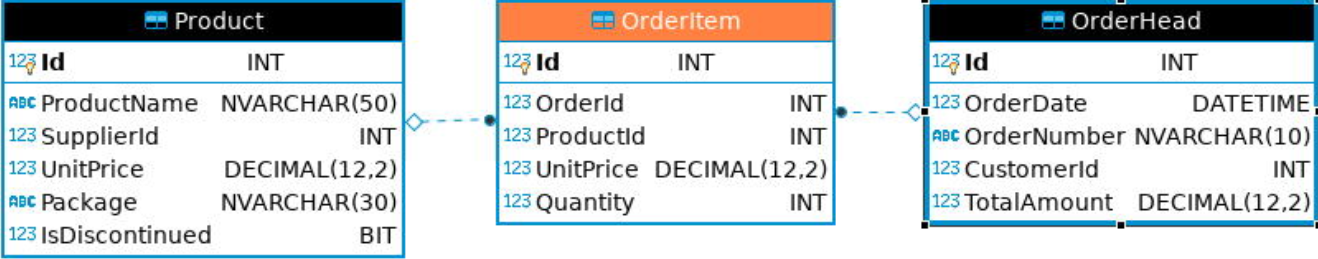 Customer  - data view and schema view
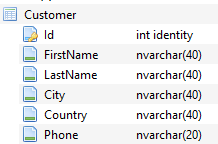 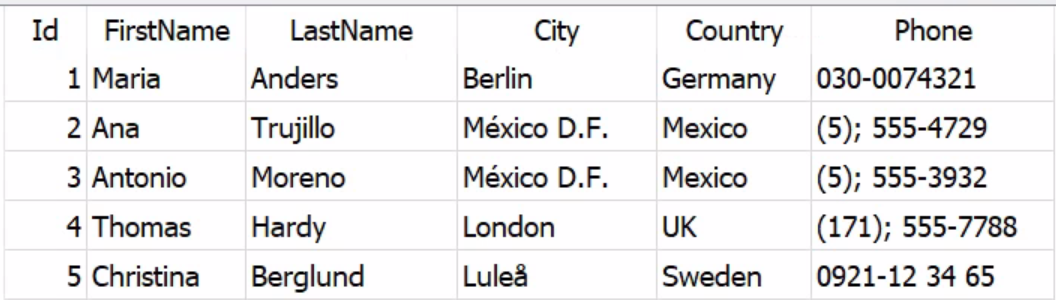 [Speaker Notes: When write SQL, you must be very clear about the underlying table structure. Here is the ERD for sample_ecomm.db. It shows the overall structure and relationships of tables it has.]
OrderHead - data view and schema view
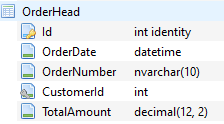 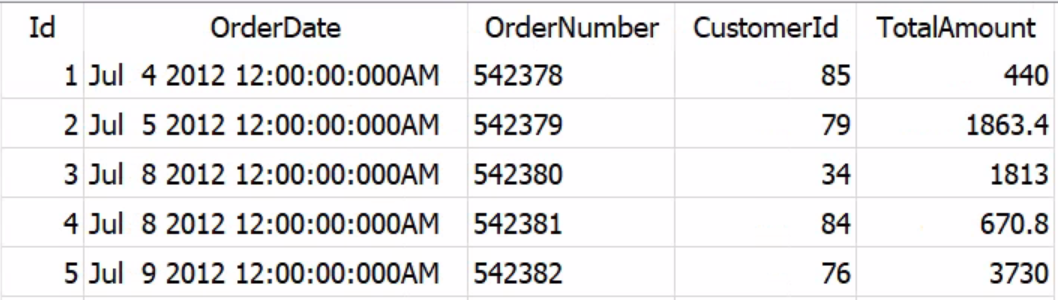 [Speaker Notes: When write SQL, you must be very clear about the underlying table structure. Here is the ERD for sample_ecomm.db. It shows the overall structure and relationships of tables it has.]
OrderItem - data view and schema view
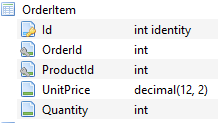 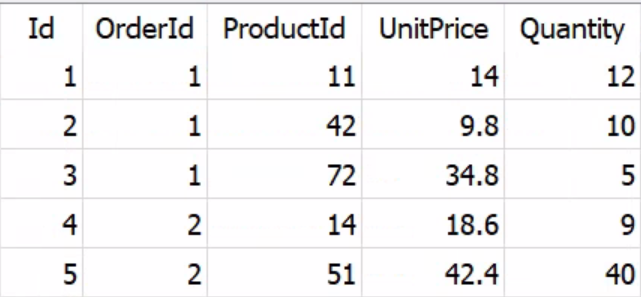 [Speaker Notes: When write SQL, you must be very clear about the underlying table structure. Here is the ERD for sample_ecomm.db. It shows the overall structure and relationships of tables it has.]
Product - data view and schema view
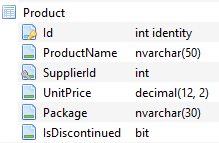 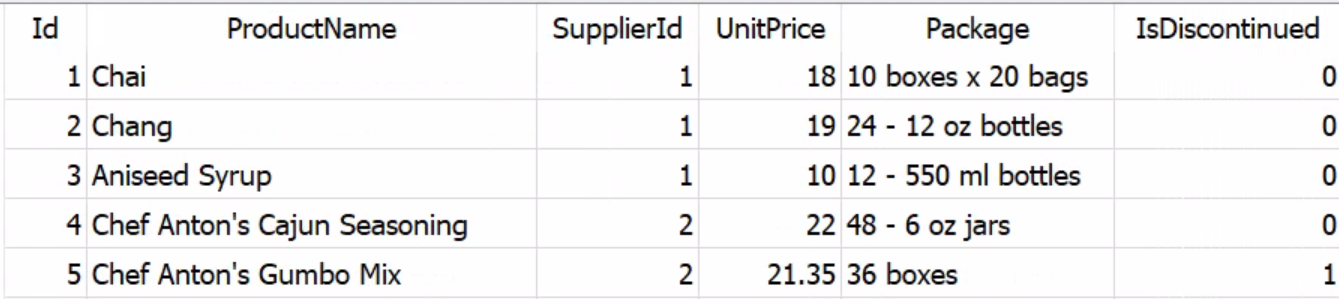 [Speaker Notes: When write SQL, you must be very clear about the underlying table structure. Here is the ERD for sample_ecomm.db. It shows the overall structure and relationships of tables it has.]
Supplier - data view and schema view
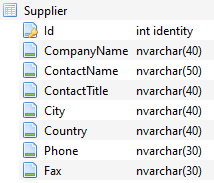 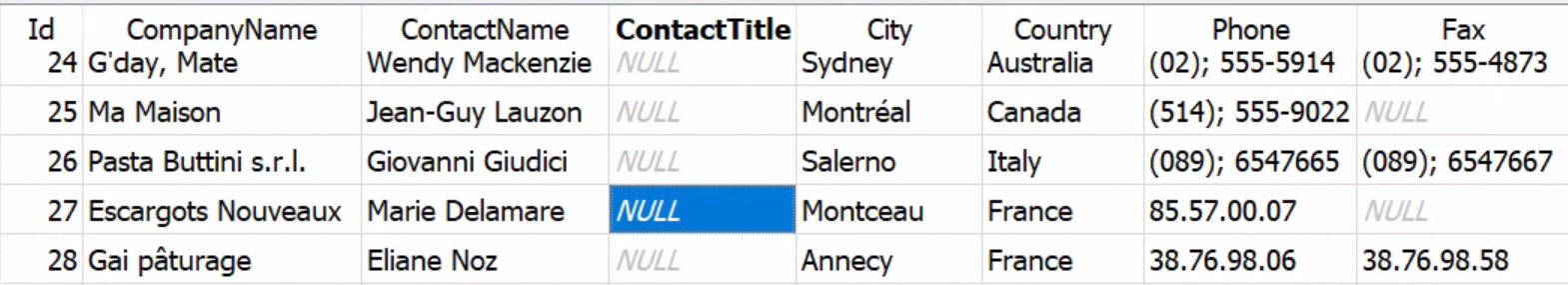 [Speaker Notes: When write SQL, you must be very clear about the underlying table structure. Here is the ERD for sample_ecomm.db. It shows the overall structure and relationships of tables it has.]
Tutorial Setup
Option 1: Use BU Common App - https://rdweb.wvd.microsoft.com/arm/webclient/index.html
Other options:  install local copy

All the tutorial files can be accessed from: 
http://rcs.bu.edu/examples/db/tutorials/intro_to_SQL/  

Download Tutorial materials as one single package (After download, please unzip the above zip file before you move forward !! ): 
http://rcs.bu.edu/examples/db/tutorials/intro_to_SQL/intro_to_SQL.zip 

Tutorial Setup Instructions are at the ‘presentation/’ subdirectory: 
presentation/instr_tutorialSetup_local.docx   (install on PC/Windows)
presentation/instr_tutorialSetup_local_mac.docx   (install on Apple Mac OS 10.12+)
presentation/instr_tutorialSetup_vdi.docx    (Connect to BU Common Apps via BU Login)


DB Browser software tool : tutfiles/software/
Tutorial Sample DB : tutfiles/db/sample_ecomm.db
Demo SQL script: tutfiles/sql/ecomm_demo.sql
SCC Research Data Metrics
9/10/2021
Some Extra Info
The following pages are some extra information you may be interested in
36
Point #1: GUI tool is not the only way!
A GUI tool like DB Browser is not the only way to access databases! 

There could be many other ways! The following are the two ways:
[Speaker Notes: SQLite is a serverless, in-memory db engine. It doesn’t have its GUI by itself. Many other companies step up to fill the blank. DBBrowser is one of them. 

Almost all major database engines provide programming APIs for application developers to get access to database through programming interfaces.]
SQLite Programming Interface - Python
SQLite Programming Interface - Python
Just run as normal python script:
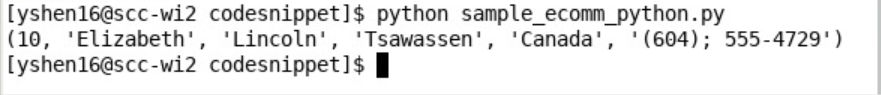 SQLite Programming Interface - R
SCC Research Data Metrics
9/10/2021
Point #2: How to Choose Database Tool
1. understand the differences among Database Management Systems (DBMSs)
2. Analyze Data 
a. writing DB/reading DB
b. frequency
c. application domain (real time/transactional) ?
3. Budget and Cost
a. initial cost
b. maintainence
41
SCC Research Data Metrics
9/10/2021
Useful Resources:
This tutorial materials: 
http://rcs.bu.edu/examples/db/tutorials/intro2SQL/ 
W3Schools SQL tutorial: https://www.w3schools.com/sql/
Khan Academy: 
    https://www.khanacademy.org/computing/computer-programming/sql
42
SCC Research Data Metrics
9/10/2021
Thank You !!

Please don’t forget to spend some time to give me some feedback at  

http://rcs.bu.edu/eval
43